CAH2 2011 - 2015
Farewell
Miss sophie box
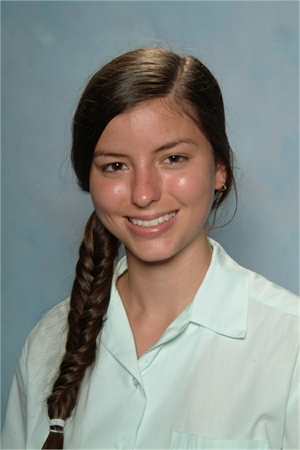 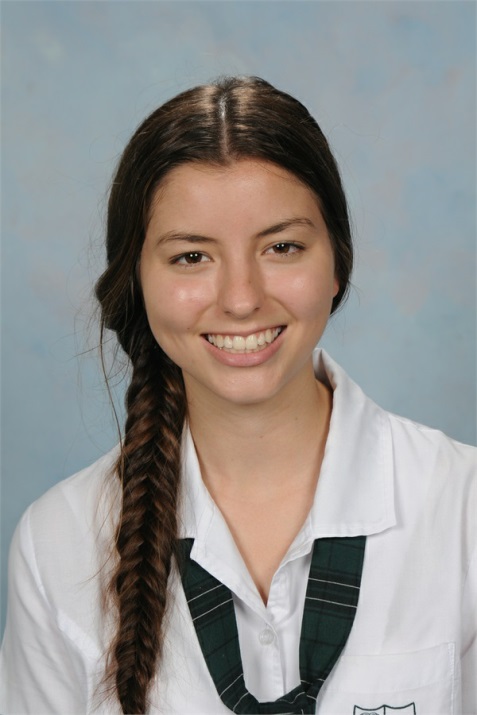 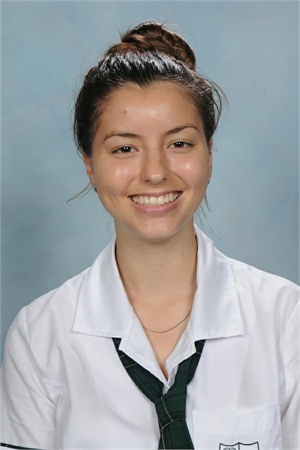 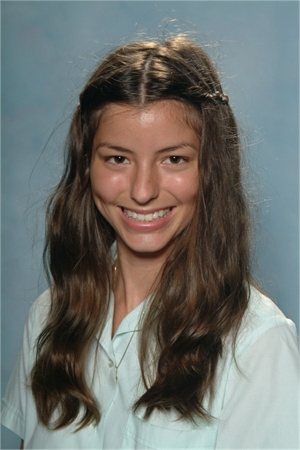 Miss caitlyn brown
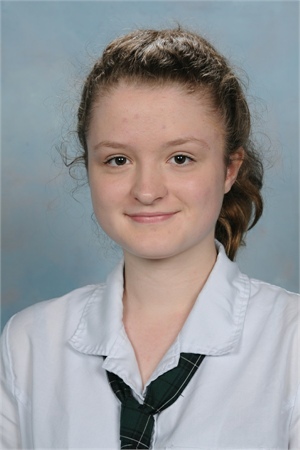 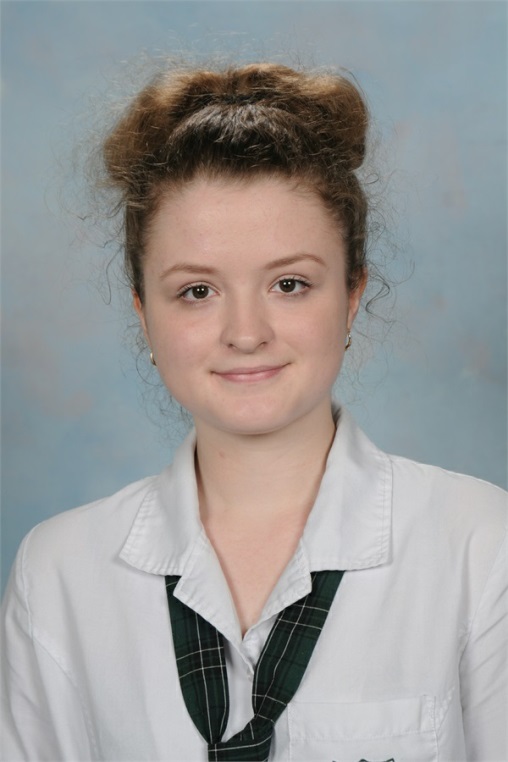 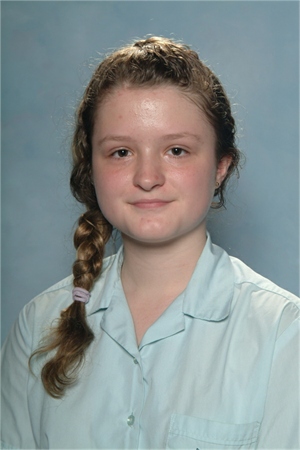 Miss rose chang
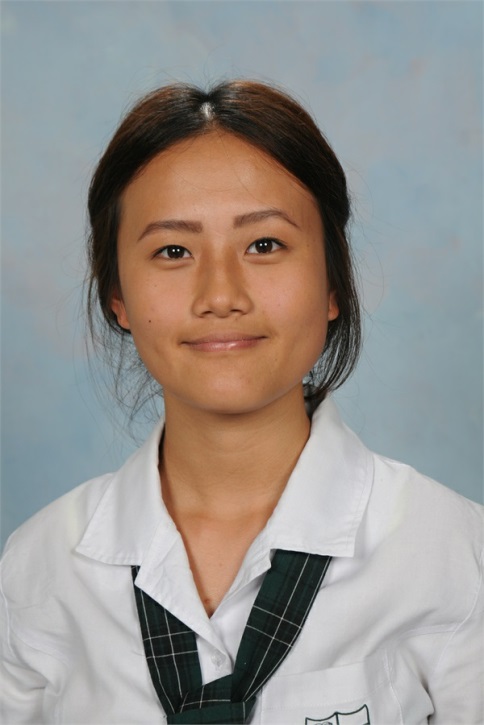 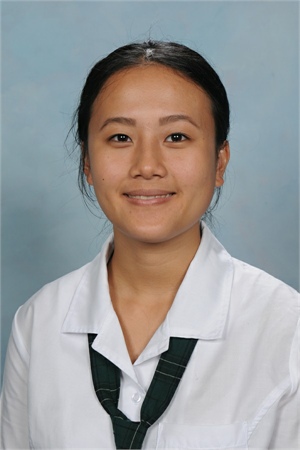 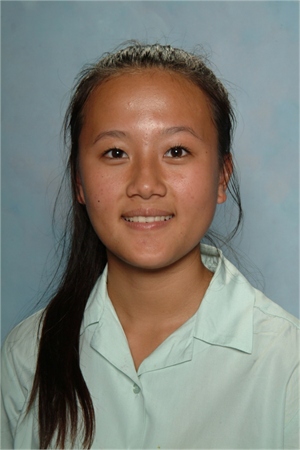 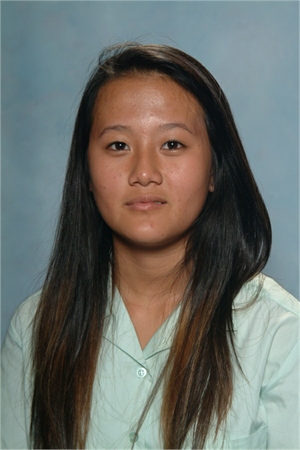 Mr lachlan dawes
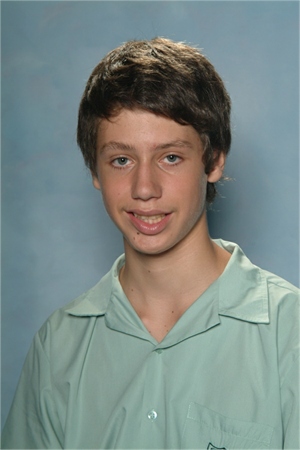 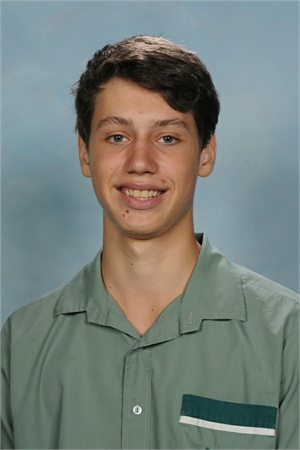 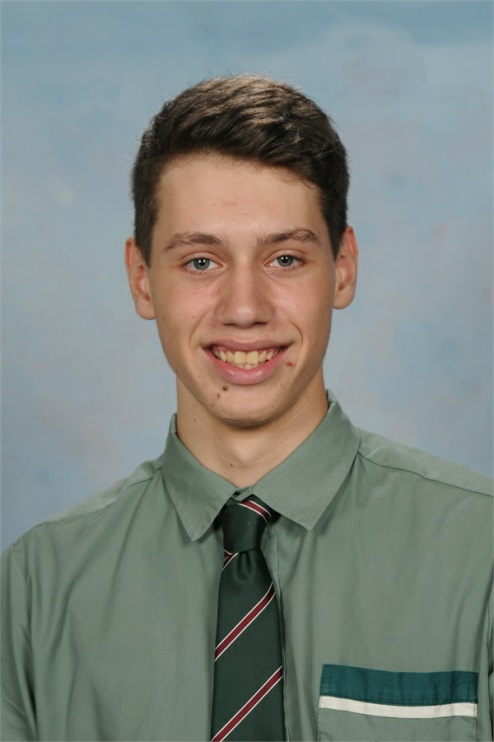 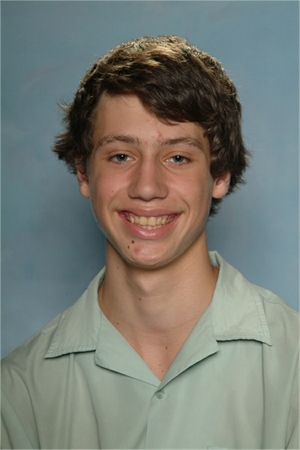 Miss hannah fisher
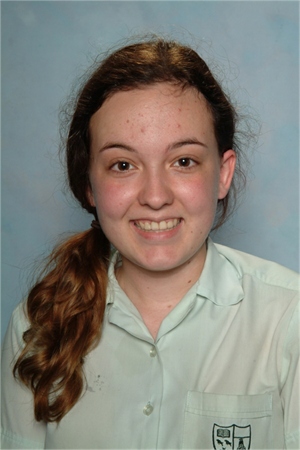 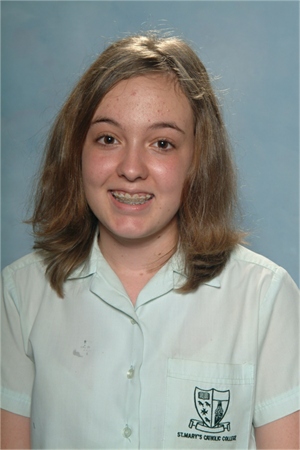 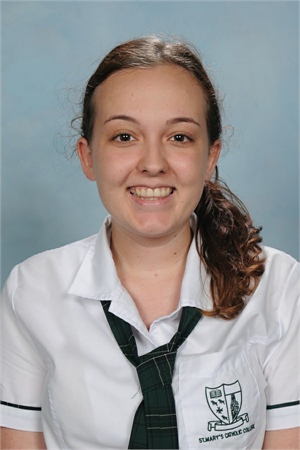 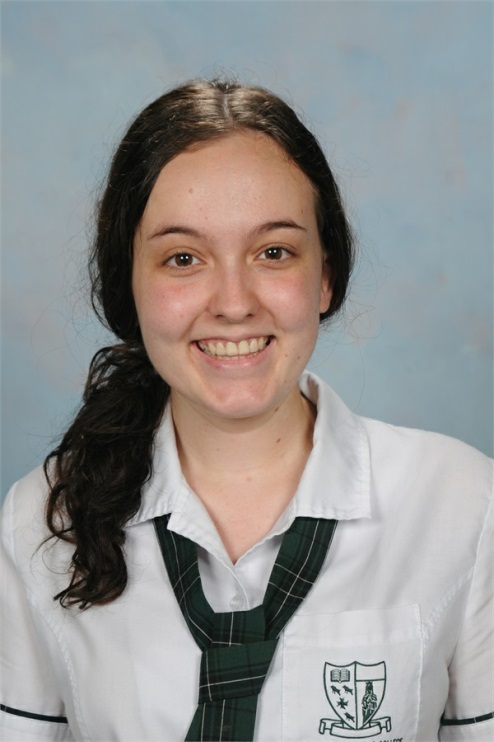 Miss shania forrester-bidgood
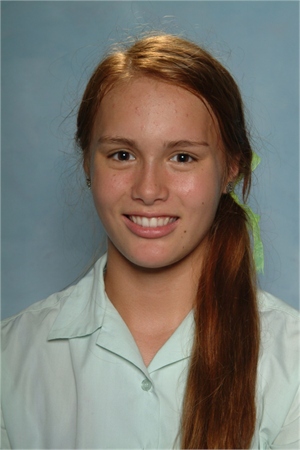 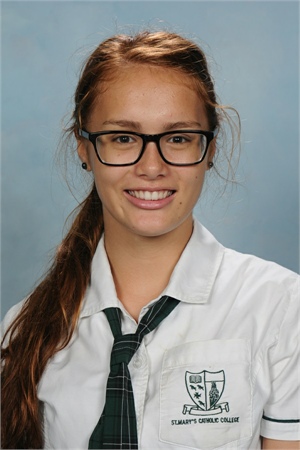 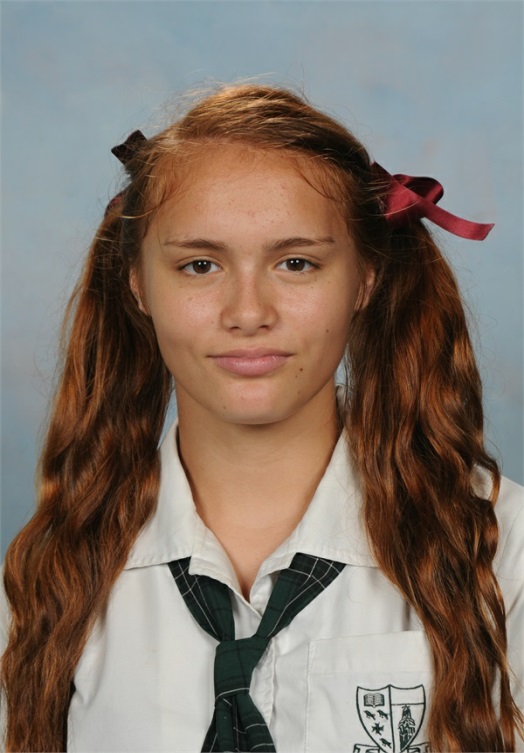 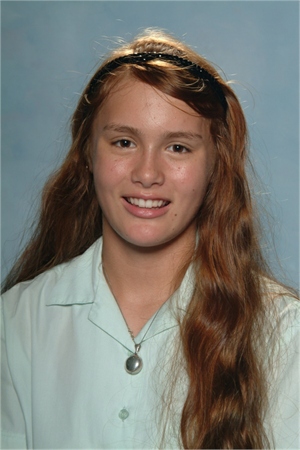 Miss vanessa grant
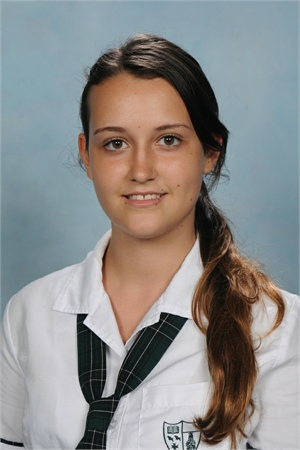 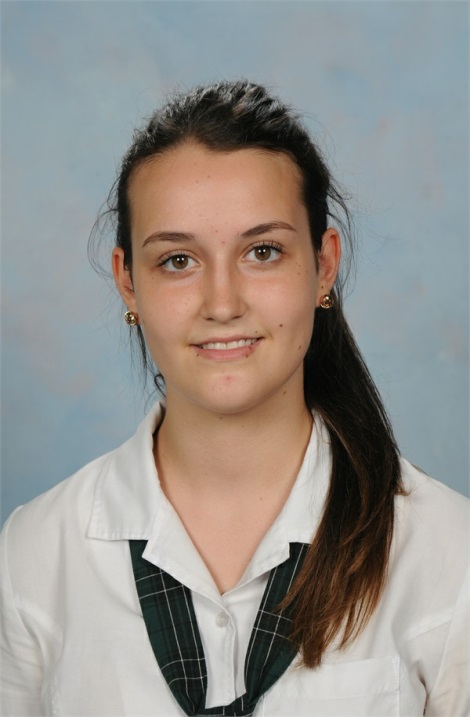 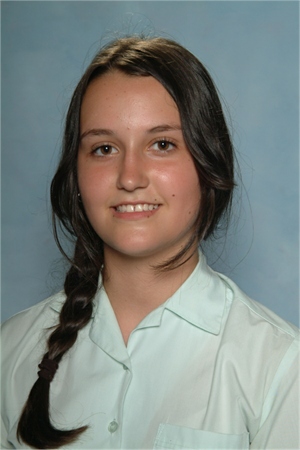 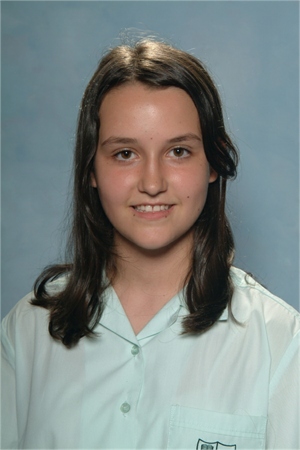 Mr braden grech
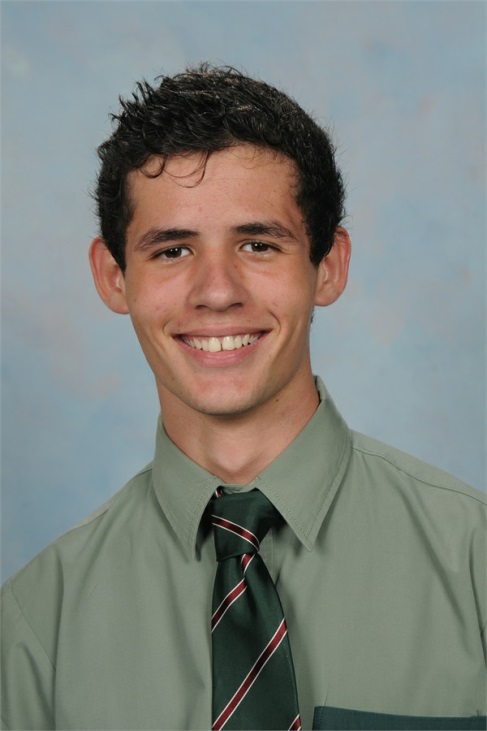 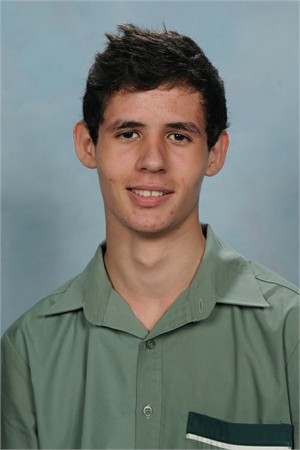 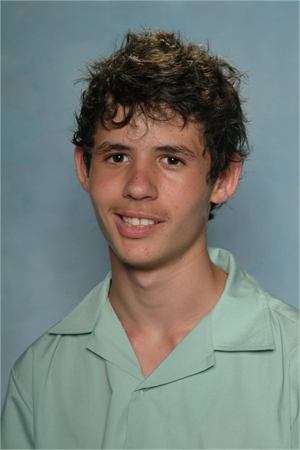 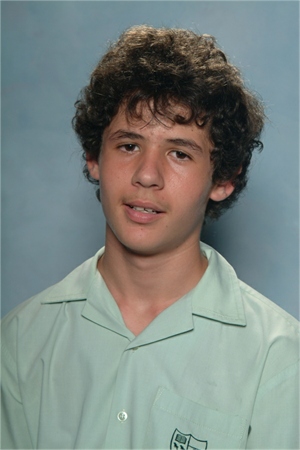 Miss Abigail hodgson
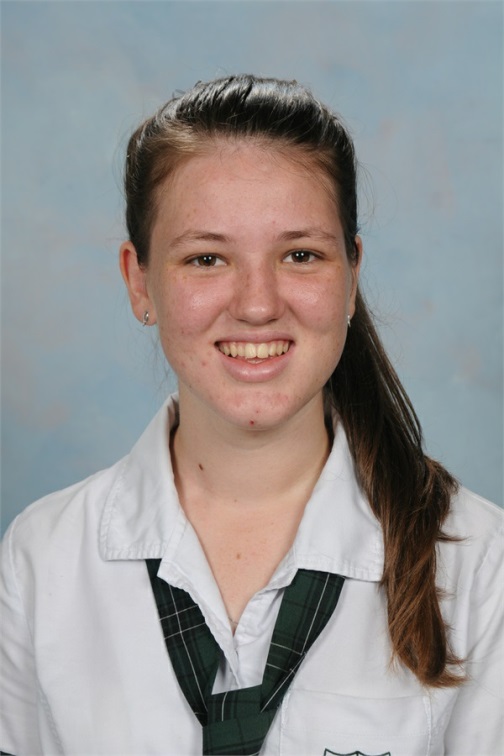 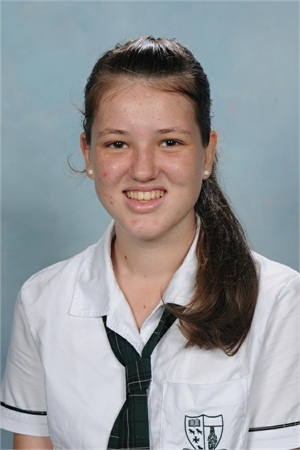 Mr cameron lavis
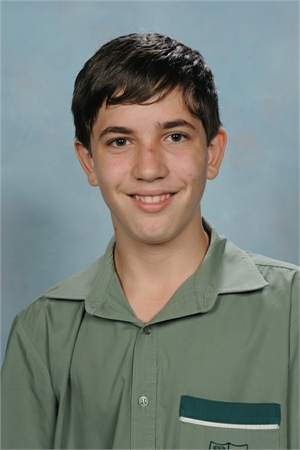 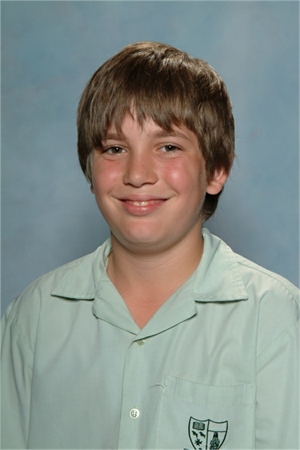 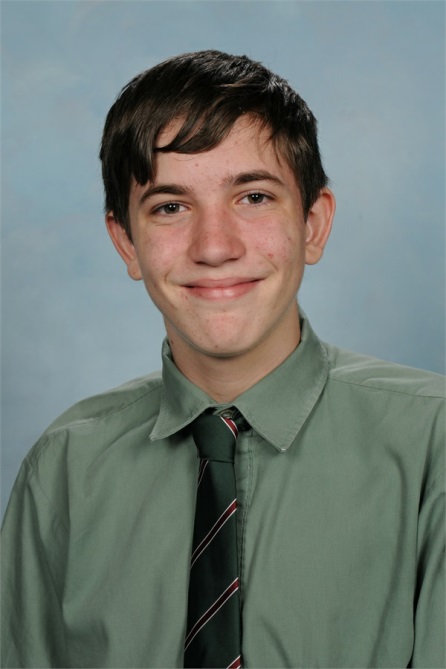 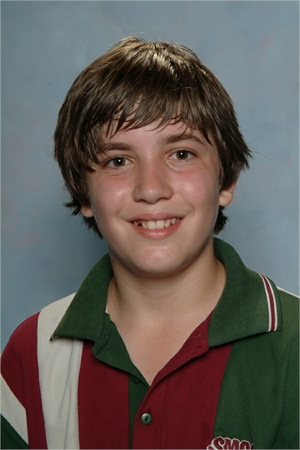 Miss sandhuni nanayakkara
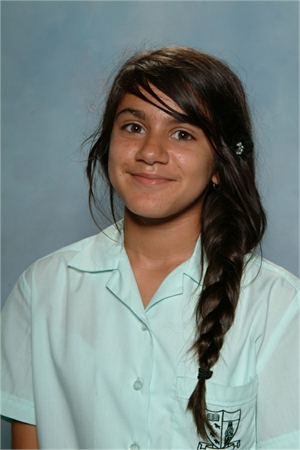 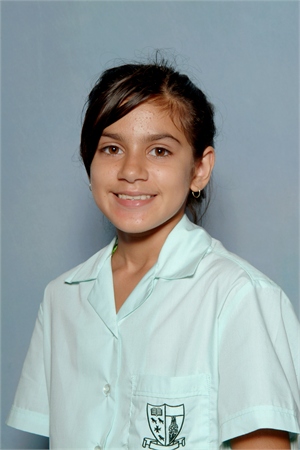 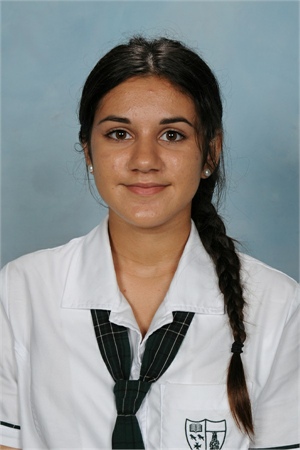 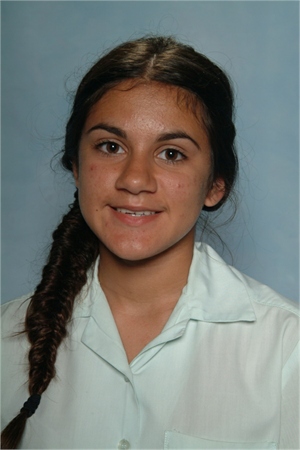 Miss claire o’brien
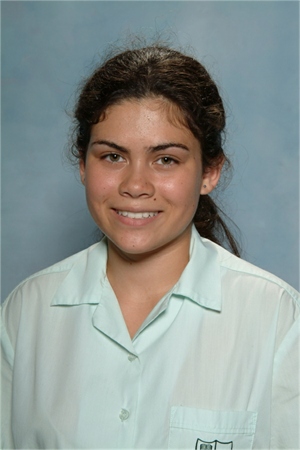 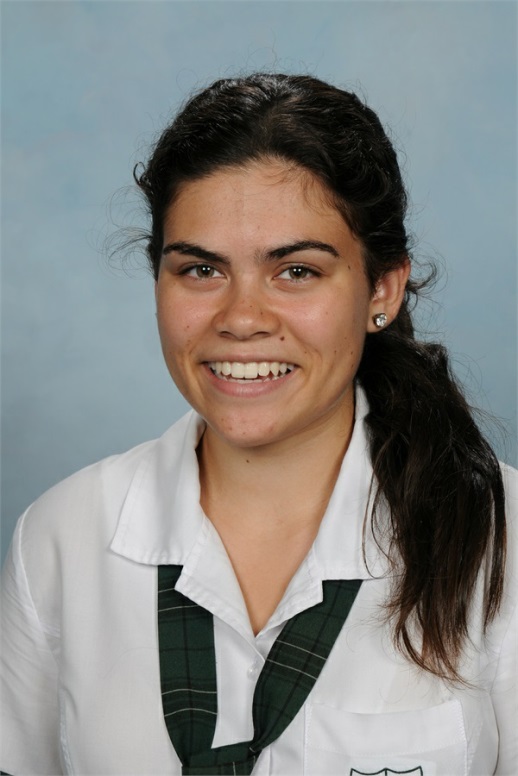 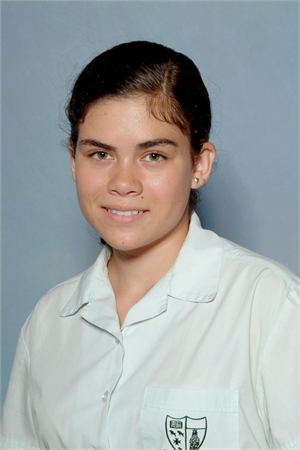 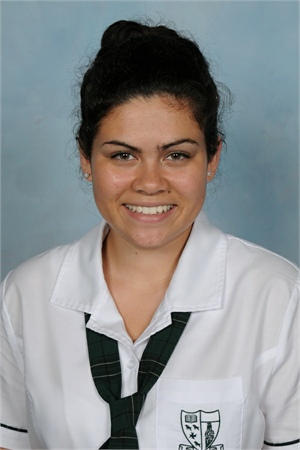 Mr ryan stella
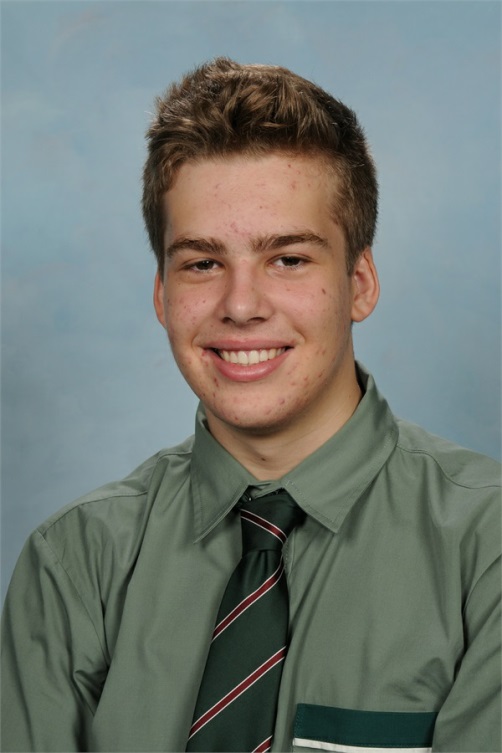 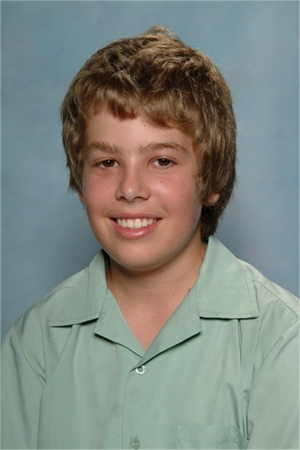 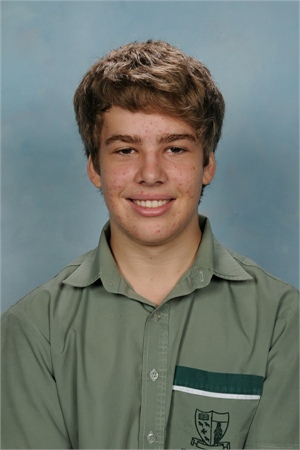 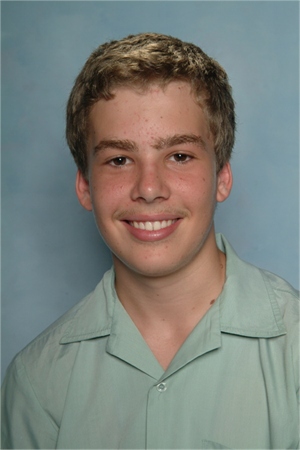 Mr kieren walsh
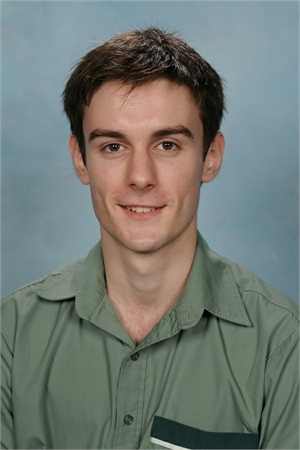 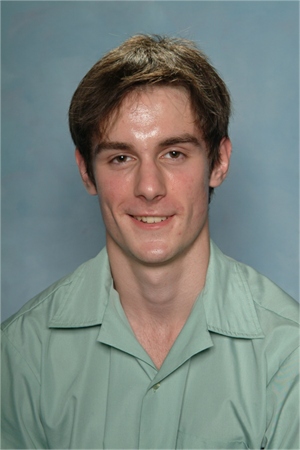 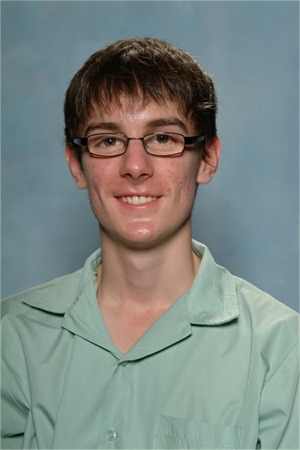 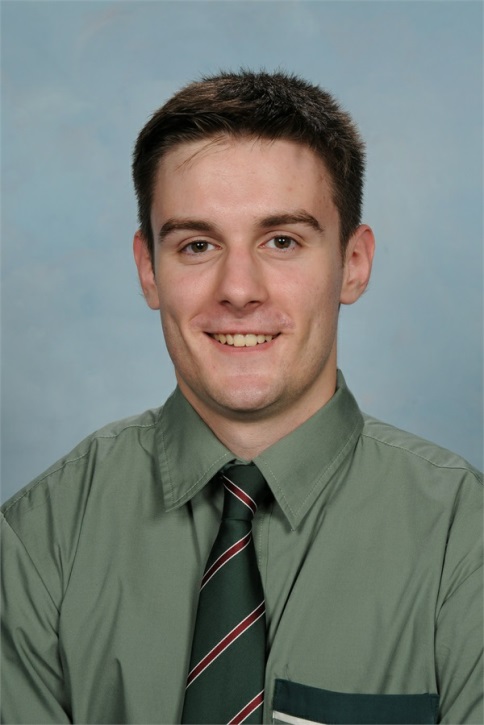 Mason wrobluski
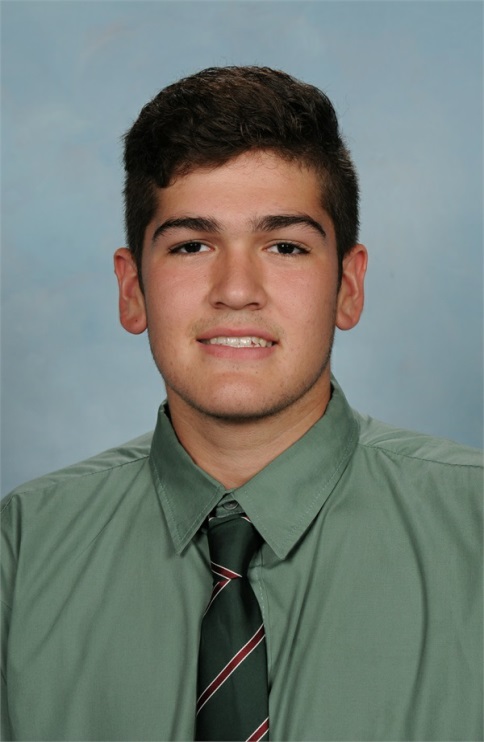 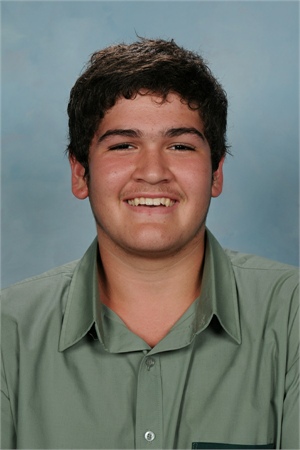 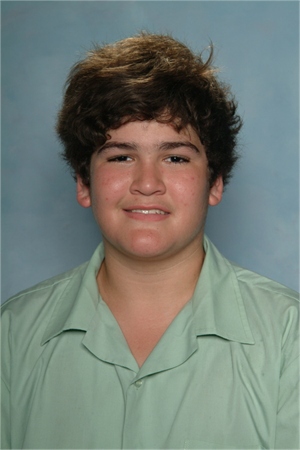 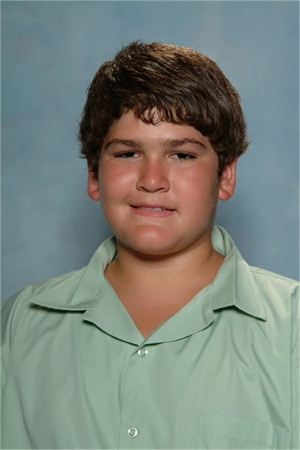 Those that have already said farewell
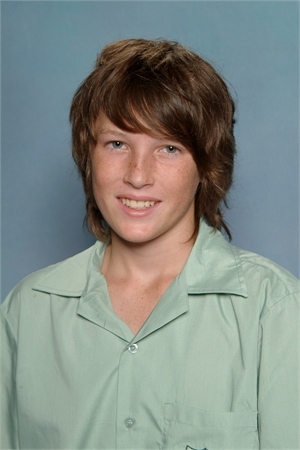 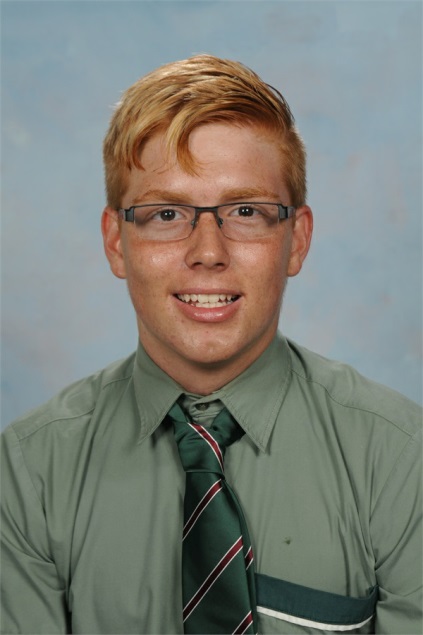 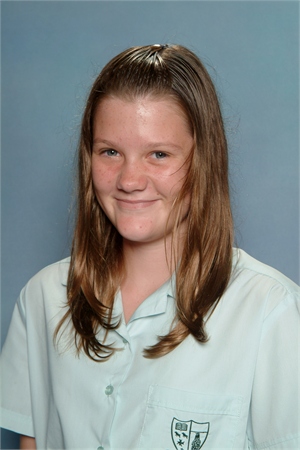 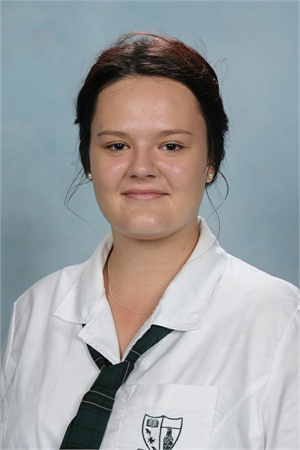 Lucy
Harris Smith
Bailey Casey
Josh Martin
Triston Bosnjak
Those that have already said farewell
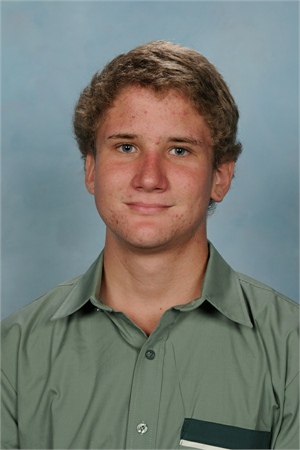 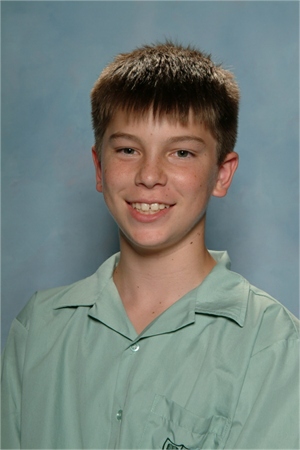 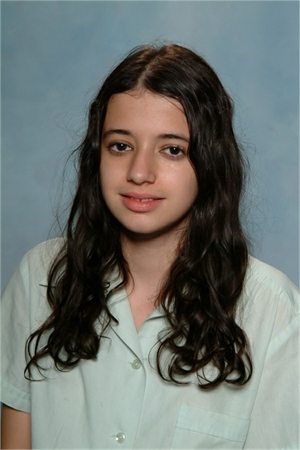 Edward Roth
Jayd  Vujanovic
Jacob Muller
Those that have already said farewell
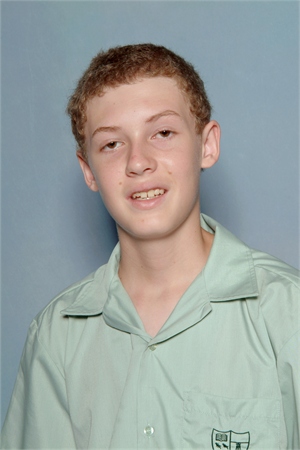 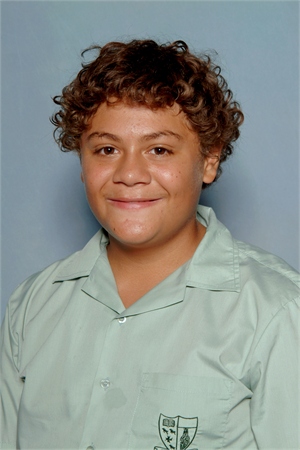 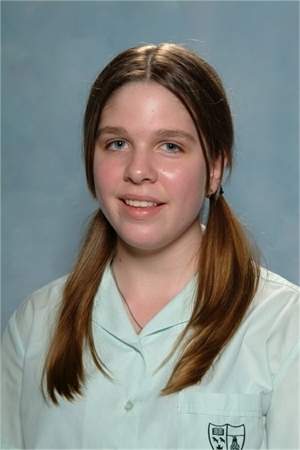 Thomas Toop
Brandon Mills
Emily Trad
Those that have already said farewell
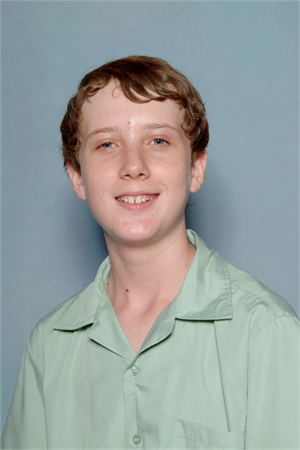 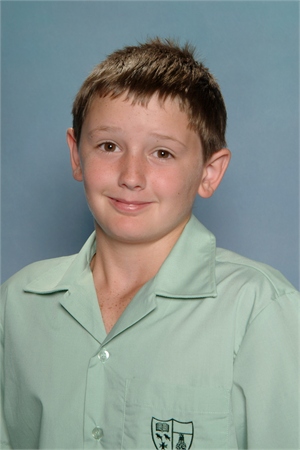 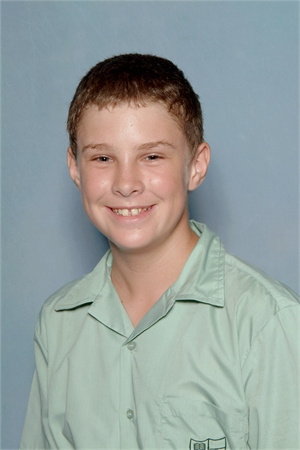 Christiaan Jovner
Malcolm Gleeson
Steven Mackellar